НАИМЕНОВАНИЕ ПРОЕКТА
Имя Фамилия выступающего
ФИО наставника
Требуется описать сложившуюся ситуацию, которую возможно решить или улучшить в рамках реализации проекта*
* с помощью QR – кода можно сделать ссылку в INTERNET на материалы статьи, исследования в данной области
Кратко сформулируйте цель вашего проекта одним предложением и перечислите поставленные задачи
Ваши целевые группы в виде списка конкретных заинтересованных потребителей и занимаемая доля
Опишите ваше решение проблемы в нескольких предложениях и добавьте иллюстрацию
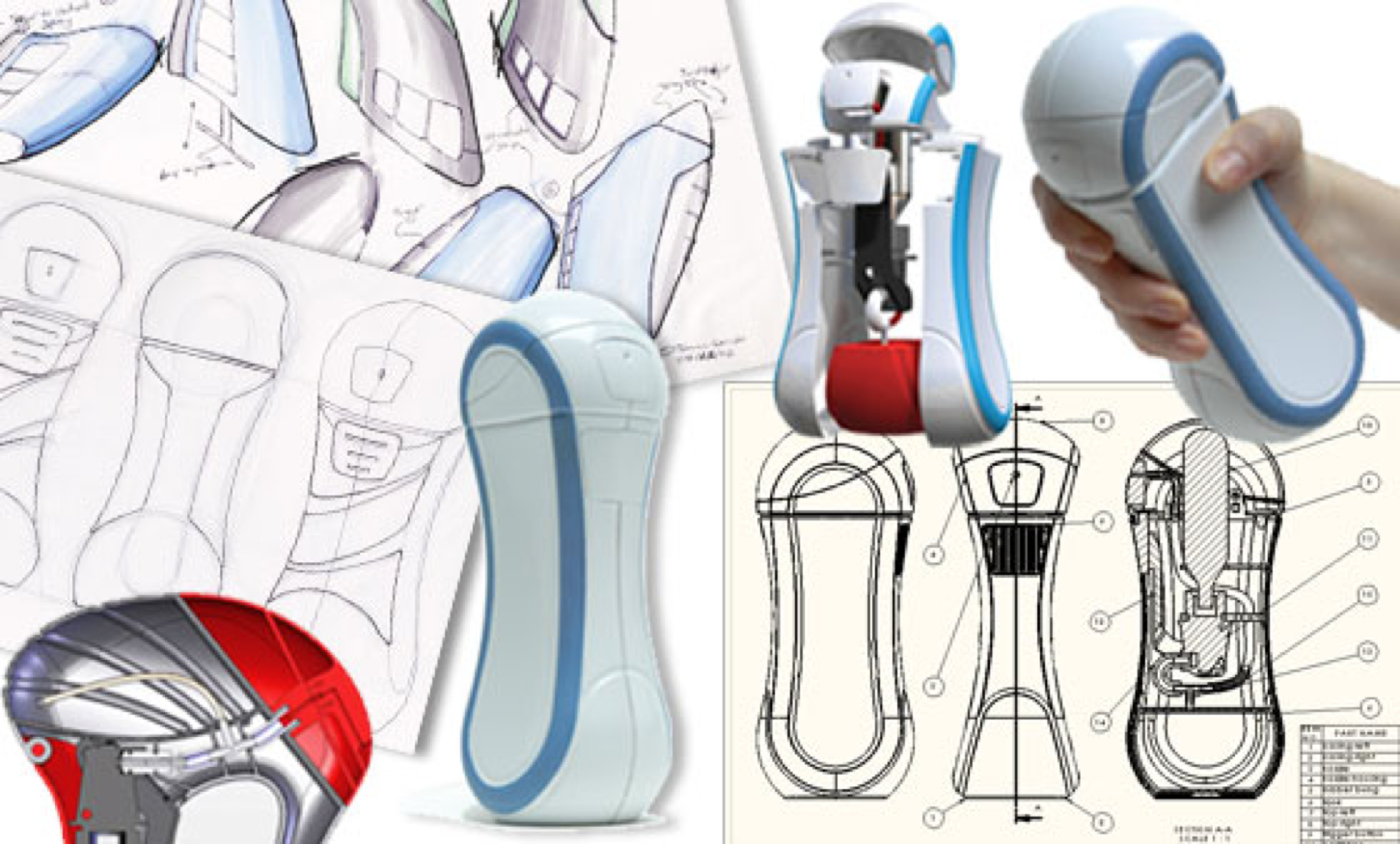 Добавьте фото созданного изделия, прототипа или 3D – модели

Также можно добавить медиа с небольшим рассказом о решении
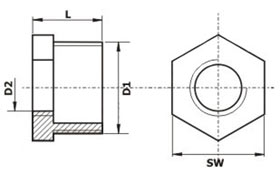 Достоинства:

Укажите предполагаемые достоинства решения
Недостатки:

Укажите предполагаемые недостатки  решения
НАИМЕНОВАНИЕАНАЛОГ 2
НАИМЕНОВАНИЕ АНАЛОГ 1
Здесь вы можете привести в пример аналог вашего продукта. Укажите авторство (компанию)
Здесь вы можете привести в пример аналог вашего продукта. Укажите авторство (компанию)
Аналогов может быть больше двух
Обязательно разместите фото аналогов
Отразите в таблице стоимость основных материалов, дорогостоящих покупных изделий и компонентов, программного обеспечения. Подведите итог стоимости вашего проекта. Сколько было потрачено на ваш проект в целом? Экспертам интересно увидеть расчёт и оценку вашего труда и стоимость вашего изделия, а также бизнес – план в свободной форме.
Каковы перспективы дальнейшего развития проекта? Укажите всевозможные пути развития данного проекта и планы на будущее. Постарайся наиболее креативно оформить этот слайд и привлечь внимание экспертов 
(это может быть метальная карта, схема или креативный рисунок)
ИМЯ ФАМИЛИЯ – РОЛЬ В КОМАНДЕ
ИМЯ ФАМИЛИЯ – РОЛЬ В КОМАНДЕ

ИМЯ ФАМИЛИЯ – РОЛЬ В КОМАНДЕ
ИМЯ ФАМИЛИЯ – РОЛЬ В КОМАНДЕ
Укажите наименование учебного заведения
Контакты:
ФИО
Телефон:
e-mail:
Поместите на этот слайд дополнительную текстовую информацию, схемы, медиаматериалы, графики или таблицы, которые помогут при ответе на вопросы экспертной комиссии. Этот слайд не является обязательным. Если не используете слайд, просто удалите его.